Welcome to the First Year Experience!
We’re glad you’re here!
[Speaker Notes: Introduce yourself and welcome the students]
First Things First
https://www.kennesaw.edu/ccse/first-year-experience/
Why are you here?
If you already have credit for this course...
You probably shouldn't be retaking it!
'B' for computing majors
You might be a “Computing-Interest” major, or:
A Cyber-Security major, or
A Mathematics major, or
A Chemistry/Biology major, or
A Criminal Justice major, or
An Arts major, or...
What we’re preparing you for
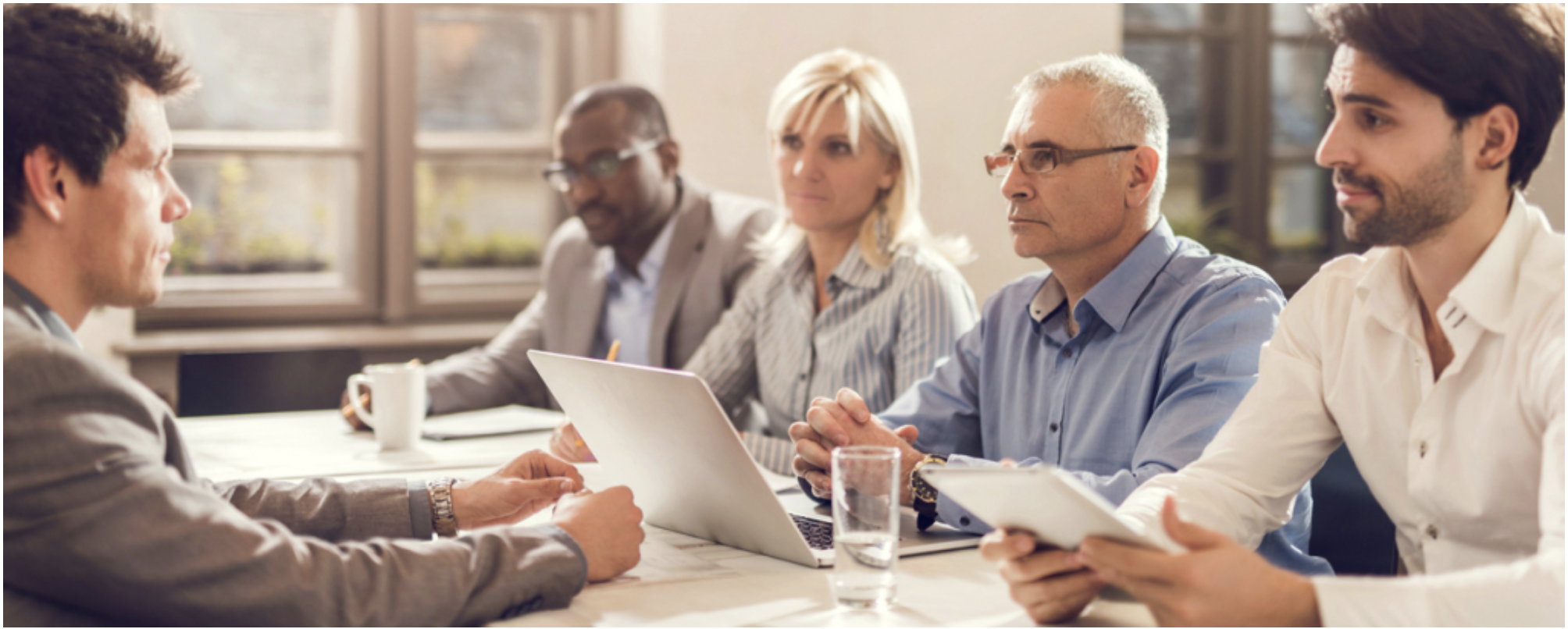 In 4-5 years, you’ll have a technical job interview
You will use almost everything you learn in  CSE 1321, CSE 1322 and CS 3305 EVERY DAY
If you don’t have a full mastery of this content, it’s hard to pass the interview
We expect 6-10 hours per week of study over 16 weeks
https://www.glassdoor.com/blog/9-things-to-never-do-in-a-panel-interview/
Two Parts to the Course Title
Part I: Programming
This happens in lab
You should be signed up for a lab
Lab is in Python only!
Historically, CS and IT take Java and others take C#

Part II: Problem-Solving
This happens in lecture
Learn programming concepts
Learn the associated Python code
Why is lecture focused on concepts?
Learn concepts that apply to all languages
Focused on solving problems, not syntax!
Hard part is learning problem solving
Break problem into smaller pieces
Write algorithms for those pieces
Combine together
Example: Write a program that calculates the fastest way to get to work.  Fairly complex…
Why a ‘B’?
CSE 1322 has a prerequisite of a B in CSE 1321
Why? Statistics!
If you make Bs and move on, you’re much more likely to graduate
If you make Cs and move on, you’re likely to repeat courses and much less likely to graduate
[Speaker Notes: Faculty approved the B prerequisites]
Professors and GTAs
You have one lecturer, but access to multiple professors
You have one lab instructor, but access to multiple GTAs
For lab questions, please reach out to your lab instructor.  Their contact information will be listed in D2L.
All of them are available to you, so use them!
The Technology We Use
Gradescope – Lab
Lab Assignments
Lab exercises - weekly
We enroll you in Gradescope, there is NO ENROLLMENT CODE
D2L
This is our “shell” and where you take quizzes
Respondus Lockdown Browser with Monitor – used to take tests/exams.  The installer is available via D2L using the Respondus Setup Quiz. 
A microphone and webcam are REQUIRED for both lecture and lab tests/exams 
This is also where the project information will be available
The Technology We Use
Integrated Development Environments
PyCharm
OneCompiler (https://onecompiler.com)
Web-based and doesn’t require installation
Good for quick coding
May be used for lab exams, so you must be familiar with it
Google Colab
Jupyter Notebook
Communication
D2L is the “official” communication channel
Additional channels specified in the syllabus
Please include your course/section/CRN as part of your email (we teach several courses)
Be professional in your communication
Check your email at least once a day
We try to respond within 24 hours M-F
Withdrawal Day
In case of emergency, it is YOUR decision whether or not to withdraw
We can only give you advice

Withdrawing on/before Withdrawal Day == ‘W’
Withdrawing after Withdrawal Day == ‘F’
See the Registrar’s Academic Calendar for these dates
https://registrar.kennesaw.edu/academic-calendars
Exam/Assignment Policies
All students must have a microphone and webcam
Must have photo ID (Government Issued or KSU Talon Card) No make-up exams 
Final Exam replaces missed exam grade(s)
Final Exam replaces lowest exam grade if all exams are taken 
You must take the final exam
Final exam does NOT replace quizzes
Don’t risk it!  Study for and take each exam…
Making up the Final Exam
Requires strict documentation (e.g. medical documents, police report, etc.)
Documentation submitted within 3 days after exam 
Best to communicate beforehand
Communicate your intent!!
Exam Policies (continued)
"Unless specifically authorized, using and/or having access to electronic devices during an examination, quiz, test or other assessment is automatically considered cheating, regardless of the student’s reason for using/accessing the device."
Labs
Lab labs
Designed to be easy
Lab assignments
Designed to be challenging
Lab midterm
In class during the middle of the semester (see schedule)
20% of overall lab grade
Lab final
Given on last day of class for that lab! 
30% of overall lab grade
Last semester was very successful, but best thing is to PRACTICE
Resources
Tutoring Lab
Multiple Professors!  Yes, you have access to them!
Several GTAs with office hours!
CCSE Advisors
FYE Website
Videos and slides
Practice banks (and OneCompiler)
Feedback page
All this, and much, much more!
About our Majors
Computer Science
Based on algorithms (making things efficient)
High programming and math requirements
Software Engineering
Methods for developing very large-scale systems
High programming and math requirements
Information Technology
Using computing to solve problems in industry
Medium programming and math requirements
Game Design and Development
Computer Science applied to Game Development
High programming and math requirements
Advice
Don’t just sit in lecture, practice!
This isn’t high school, so take charge
Practice some more.
Take advantage of resources
Follow assignment directions then TURN THEM IN
If you don’t understand something:
Don’t go to bed before reaching out for help
Start assignments early
READ the textbook
Practice some more.
Other policies
During finals week:
CRAZY time for us
Office hours by appointment only
We take cheating seriously
See FYE website for details
Finally…
We care:
It’s not easy, but we want you to be successful!
We want you to be employed
Please (please!) reach out early if you’re having problems

Again:
https://www.kennesaw.edu/ccse/first-year-experience/